Sanborn Regional School DistrictEvery Child... Every Chance... Every Day
Superintendent’s Proposed Budget
FY 2017-18
Presented to School Board and Budget Committee
November 9, 2016
[Speaker Notes: Open both meetings
Welcome everyone
Do introductions of everyone  Board, Budget Committee and Admin.]
Goals for this Evening
Tell the “Sanborn Story”
Understand what’s in the Budget Document
Dispel misinformation for the public
Capture positive things happening in Sanborn
Proposed Budget vs. Default Budget
Administrative Proposed Budget *		$36,755,580
Superintendent’s Proposed Budget	$34,682,187
Default Budget (Per RSA 40:13, IX (b)	$34,723,540

Difference				($41,353.)
Increase over current budget		$116,291. or .33%
Sanborn Regional High SchoolMr. Brian Stack, Principal
SRHS Staffing/Class Size Considerations
What are the challenges?

What impact does the school’s bell schedule have?

What would be the impact be if teacher reductions were made in every subject?

How does the school’s staffing level compare to other New Hampshire high schools?
Curriculum, Instruction and AssessmentMs. Ellen Hume-Howard, Director
2016 District Chromebook Implementation
Student ServicesMs. Jodi Gutterman, Director
Student Services Adjustments
Some facts on the Student Services budget
Reductions to program
Additions/changes to program 
Impact of Competency Education on Student Services
Fixed CostsMs. Carol Coppola, Business Administrator
Operating Budget Fixed Costs
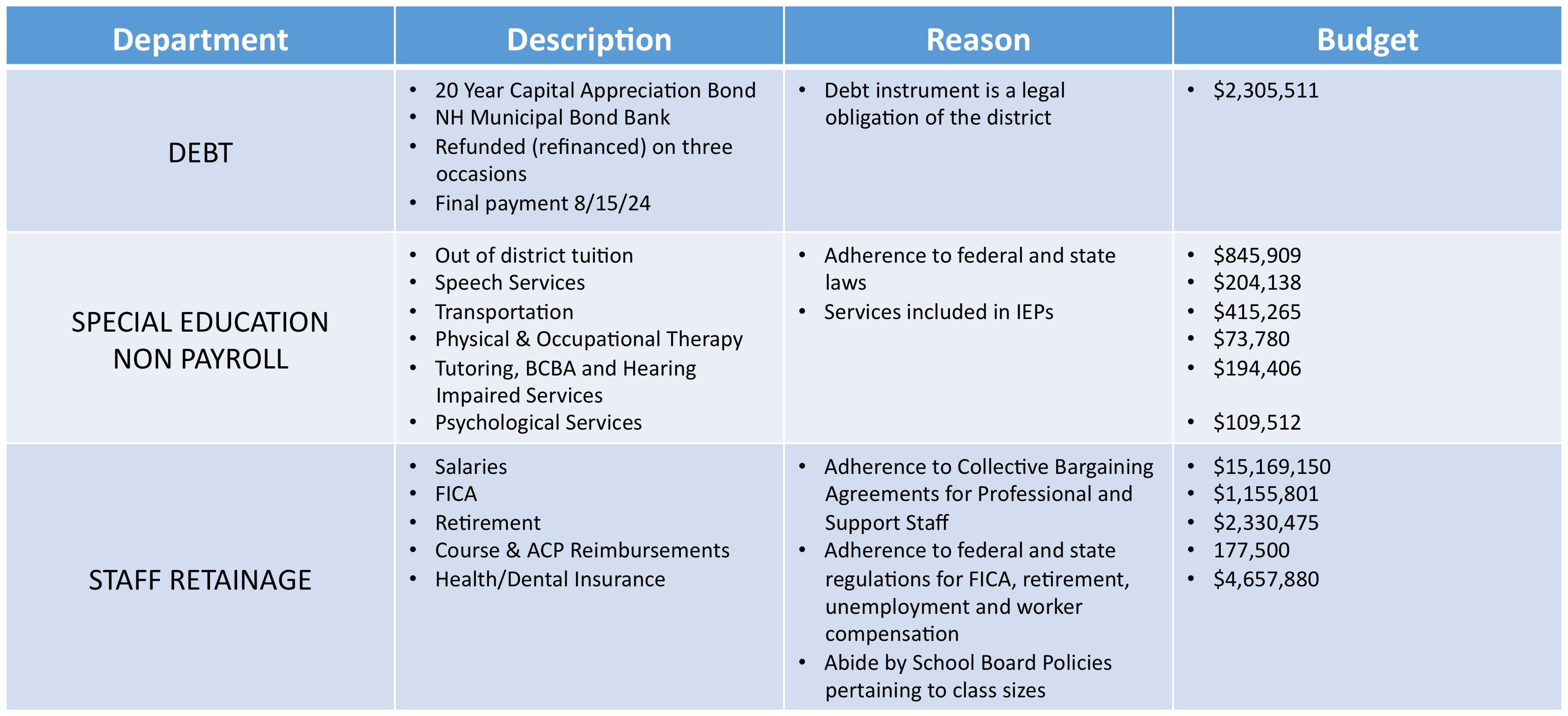 Operating Budget Fixed Costs
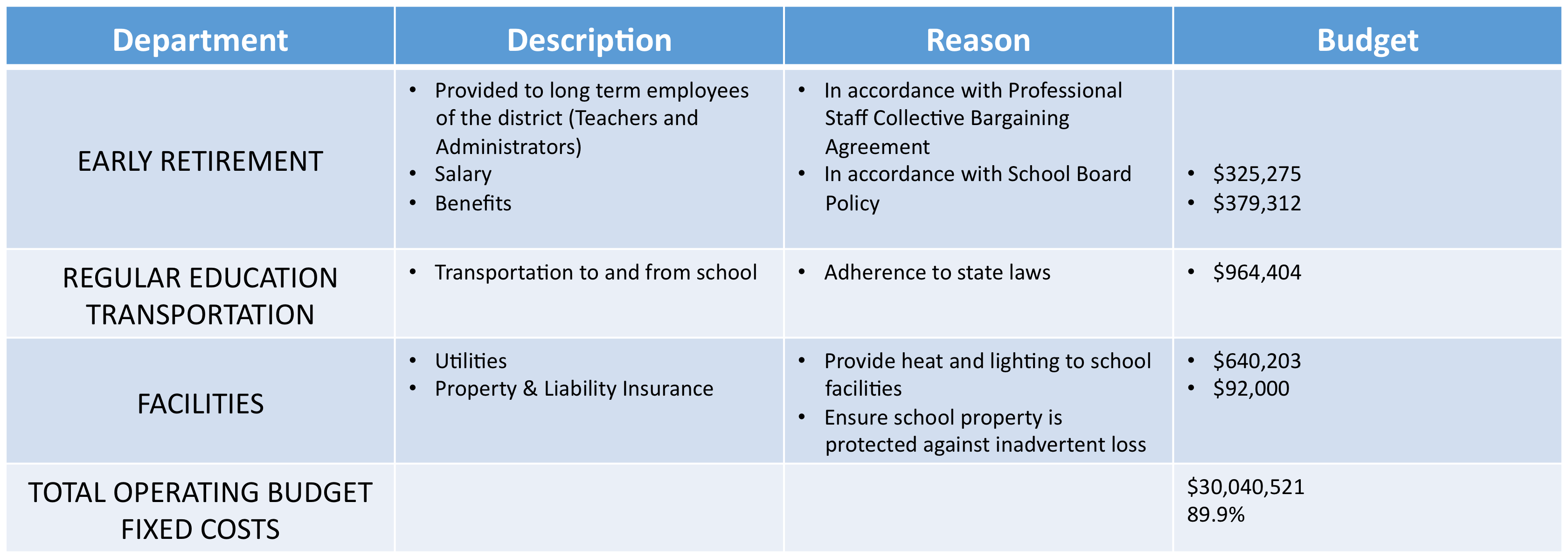 Average Homeowner Property Taxes
Average Homeowner Assessed Valuation of $250,000
Budget Document Highlights
Page 8: 17 Reasons to Celebrate
Pages 10-13  School Board Goals
Page 80 has all of the Additions and Deletions
Page 301 is the Capital Improvement Plan
Page 313 starts the Capital Replacement Plan
Page 329 Default Budget calculation
Page 333 Community profile information
Thank you!Questions?